ТЕОРІЇ ПОВЕДІНКИ СПОЖИВАЧА.МЕТА СПОЖИВАЧА. Обмеження споживача та споживчий вибір
1. Мета споживача (кардиналістська модель та ординалістський підхід).
2. Бюджетне обмеження споживача.
3. Оптимізація вибору споживача на основі кардиналістської теорії та ординалістського підходу.
Модель поведінки споживача
будується за загальними правилами мікроекономічного моделювання і включає три основних елементи: 
мету
обмеження
вибір рішення.
Концепція споживчого вибору є однією із найважливіших в економічній теорії
Economists believe that for the most part we do what we do and we buy what we buy because it makes us feel good. 
Мета споживача  полягає в отриманні якомога більшого задоволення від споживання певного набору благ, тобто в максимізації корисності. 
Обмеження – це всі обставини, які не дозволяють споживачу отрима­ти все, що забажається, найважливішими з них є ціни товарів і послуг та доход споживача. 
Вибір полягає у прийнятті та реалізації рішення щодо обсягу і струк­тури споживчого набору за даних обмежень, який дозволив би максимізувати задоволення потреб.
1. Мета споживача (кардиналістська модель та ординалістський підхід).
Метою споживання товарів та послуг є задоволення потреб людини. 
Потреба – це стан незадоволення, з якого людина прагне вийти, збільшуючи споживання благ. 
Задоволення, яке отримує людина від споживання благ, називається корисністю. 
Максимізація корисності є метою споживача, основ­ним мотивом його поведінки.
Термін „корисність“ був вперше введений в науковий оборот 200 років тому англійським філософом І. Бентамом.
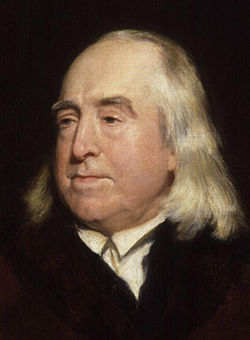 Друга половина XIX ст.
Теорія граничної корисності - встановлюється зв’я­зок між потребами, корисністю та попитом.
Узагальнення мотивації поведінки споживача і опис її у вигляді функції потребує кількісної оцінки корисності, проте: 
Корисність представляє собою психологічно-суб’єктивну оцінку задоволення:
для різних людей оцінка корисності одного й того ж блага буде різ­ною; 
навіть для однієї людини корисність одного й того самого блага може різнитись в залежності від інтенсивності потреби та ступеня її насичено­сті, запасу блага, періоду часу та інших обставин. 
So how do you measure pleasure? 
Не існує реальної одиниці вимірювання сту­пеня задоволення від споживання будь-якого блага. 
вченими для аналітичних цілей була введена умовна одиниця виміру корисності «ютиль» «U» (від англ. utility – корисність), за допомогою якої характеризуються загальні тенденції дина­міки корисності.
Кардиналістська модель поведінки споживача
корисність може мати кількісний вимір, визначатися функціонально.
Сукупна корисність (TOTAL UTILITY) – це сума задоволення від споживання  благ. Вона може бути представлена у вигляді функції, яка показує залежність корисності від загальної кількості споживаних благ: 

Гранична корисність (MARGINAL UTILITY) – це:
додаткова корисність, одержана від споживання додаткової одиниці блага; 
зміна сукупної корисності набору товарів при зміні кількості даного блага на одиницю; 
приріст сукупної корисності;
гранична корисність = інтервальна корисність.
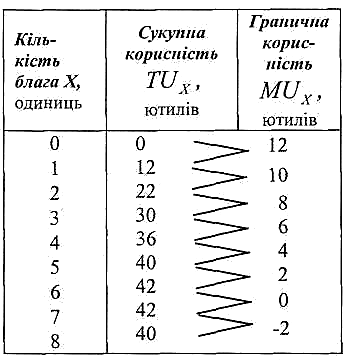 TU
50
max
40
TU
30
20
10
Закон зростаючої сукупної корисності: з нарощуванням споживання будь-якого блага загальна сума корисності зростає.
Раціональна поведінка споживача передбачає споживання блага лише до точки, де сукупна корисність максимальна, а гранична корисність стає рівною нулю.
0
x
4
3
5
8
7
1
6
2
MU
14
12
10
8
6
4
2
x
0
4
3
5
8
7
1
6
2
MU
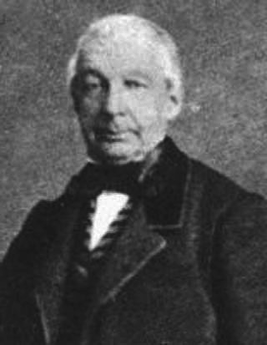 Герман Гайнріх ГоссенHermann Heinrich Gossen
Перший закон Госсена одержав назву закону спадної граничної корисності:
величина задоволення від споживання кожної додаткової одиниці благ даного виду зменшується, доки не досягне нуля у точці повного насичення потреби.
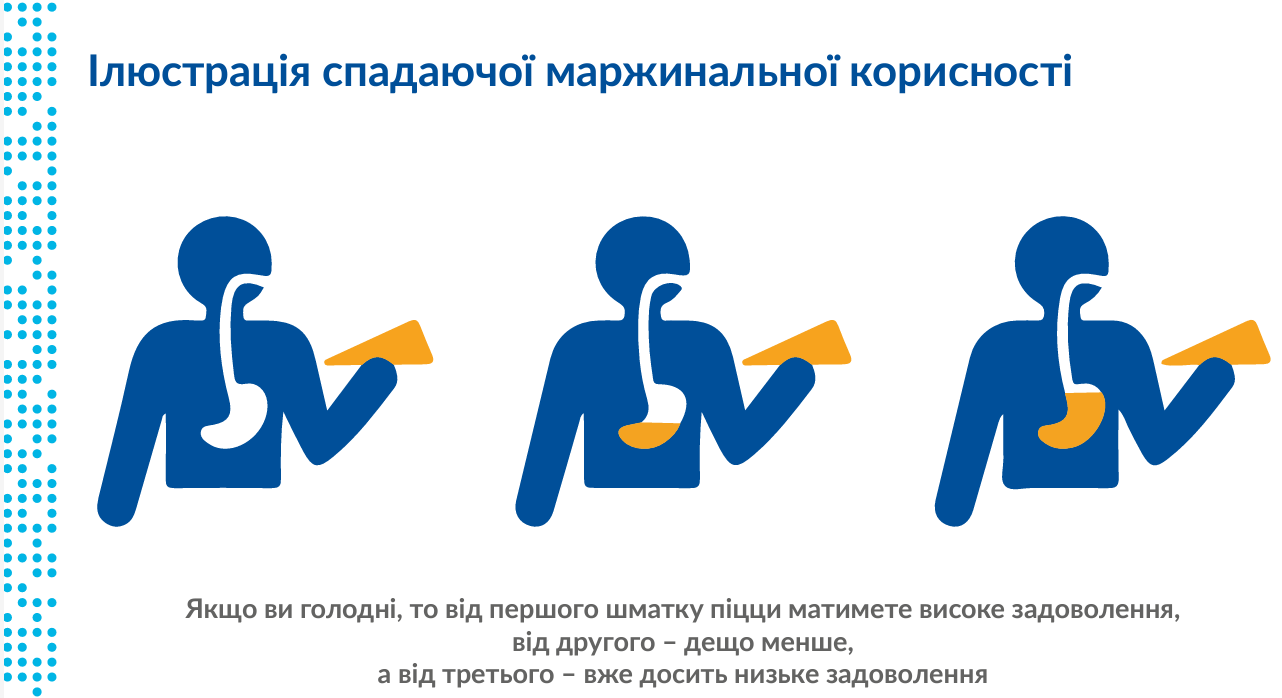 Кардиналістська версія  поведінки споживача
споживач, здатний кількісно визначати корисність, з’являється на ринку з набором вже відомих йому оцінок граничних корисностей благ.
Переваги:
значно спрощує розуміння психології споживача, мотивації його поведінки;
її можна застосовувати до аналізу споживчого вибору серед набору благ – двох, трьох і більшої кількості товарів.
Набір товарів, який купує спо­живач, називається ринковим споживчим кошиком. 
Сукупна корисність ринко­вого кошика утворюється додаванням значень граничної корисності кожної одиниці товарів. 
Функція сукупної корисності визначається присвоєнням чис­лового показника кожному споживчому кошику. 
Тобто діє припущення у здатності споживача порівнювати споживчі набори. 
Функція корисності присвоює наборам числа у такий спосіб, що кращим наборам присвоюється більше число, а наборам, які перебувають у відношенні байдужості — те саме число.
Раціональний спо­живач кількісно ранжирує споживчі кошики і вибирає кошик з найбільшою сумою ютилів.
Вибравши споживчий кошик певного рівня корисності, споживач може змінювати структуру набору товарів у ньому без зміни рівня сукупної корисності.
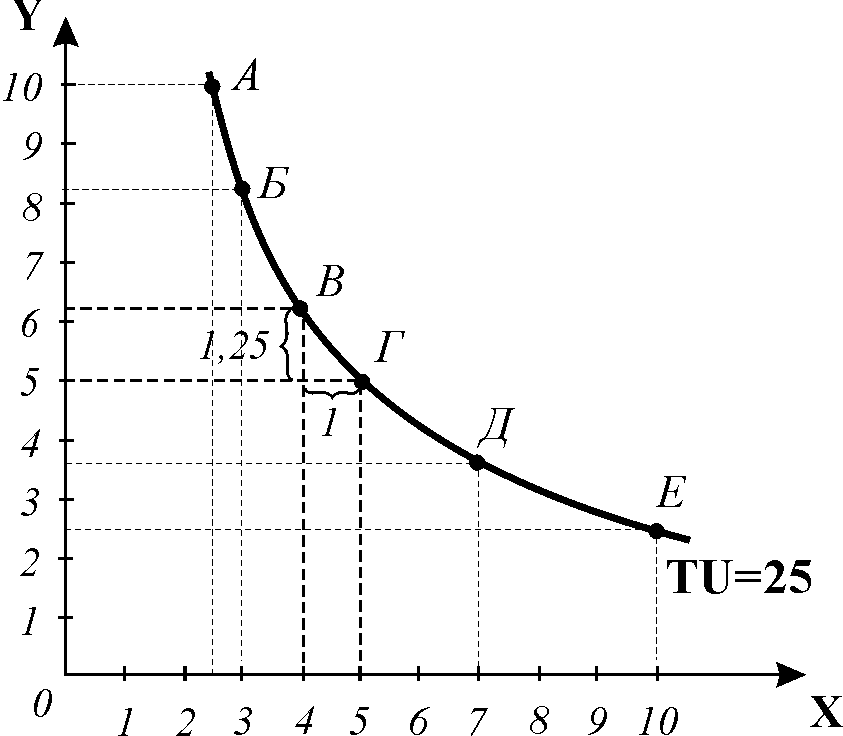 Рис. Крива ізокорисності. Гранична норма заміни благ
Припустимо,
специфічний споживчий кошик містить набір з двох товарів X та Y;
має рівень корисності, зада­ний рівнянням:

Згідно з рівнянням ми можемо визначити структуру множини кошиків з різними комбінаціями товарів за даного рівня сукупної корисності:
 
.
Крива ізокорисності є опуклою до початку координат функцією з від’ємним нахилом.
Гранична норма заміни
Реальна дійсність споживача
важко уявити, що споживач здатний:
кількісно оціни­ти різницю в корисності двох або більше товарів певним числовим показником, 
визначити, на скільки ютилів один товар для нього корисніший за інший, наприклад, наскільки буханець хліба корисніший за пакет молока;
важко уявити універсальний ютиліметр.
Споживач здатний визна­чити, що один споживчий набір є привабливіший за інший (один буханець хліба та два пакети молока, привабливіший за набір, в якому два буханця хліба та один пакет молока). 
У даному випадку споживачу зовсім не потріб­но знати абсолютну величину корисності кожного набору або кожного товару з конкретного набору. Йому потрібно лише визначити на основі власних уподобань, якому набору він віддає перевагу.
Саме такий підхід до аналізу поведінки споживача був застосований в 
ординалістській моделі
Ординалістський підхід
раціональний споживач знає, чого він бажає, 
він може порівнювати набори товарів, 
його поведінка несуперечлива, 
він послідовний у своєму виборі і обирає кошик, якому віддає найбільшу перевагу. 

Суттєвим є те, що споживач віддає перевагу певному набору товарів. 
Наданням переваг певному кошику споживач визначає порядкову корисність кошиків, здійснює порядкове їх ранжирування. 
Порядковими є змінні, які можна розташувати у певній послідовності без вимірювання кількісної різниці. 
Впорядкованість наборів благ за ступенем їх привабливості для споживача називають порядковою вимірністю корисності або ординальною корисністю (від лат. оrdinalis – порядковий).
В основі ординалістського підходу лежать наступні припущення (аксіоми упо­добань):
порівняність: людина здатна з двох наборів благ вибрати для себе привабливіший набір, або вказати на їх еквівалентність з її точки зору;
транзитивність (послідовність): споживач встановлює певний порядок уподобань. Якщо набір благ А привабливіший для суб’єкта, ніж набір В, той в свою чергу переважає привабливістю набір С, то набір А буде привабливішим також і за набір С;
ненасичуваність (монотонність): всі блага бажані для споживача, споживач завжди віддає перевагу набору, в якому більша кількість товарів.
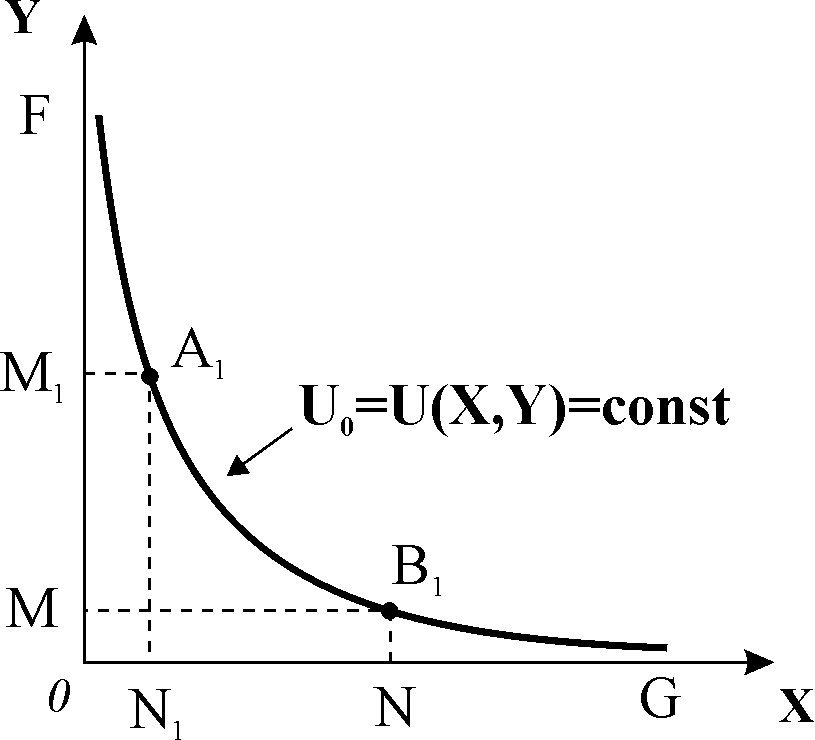 Рис. Крива байдужості
Модель бажаного
поведінка споживача без врахування видатків на будь-який кошик. 
На ринку існує множина споживчих кошиків. Серед них споживач завжди може знайти такі кошики, які є однаково привабливими для нього, тому що вони мають однаковий рівень корисності.
Набір споживчих кошиків з однаковим рівнем корисності називається набором байдужості: споживачу байдуже, який саме набір обрати. 
Множина еквівалентних з точки зору споживача наборів благ створює поверхні байдужості. Кількість поверхонь байдужості нескінченна.
Для двопродуктових кошиків поверхні байдужості можуть бути зображені набором кривих, які називаються кривими байдужості  або індиферентності (Ф. Еджворт, Є. Слуцький, В. Парето, Дж. Хікс та інші)
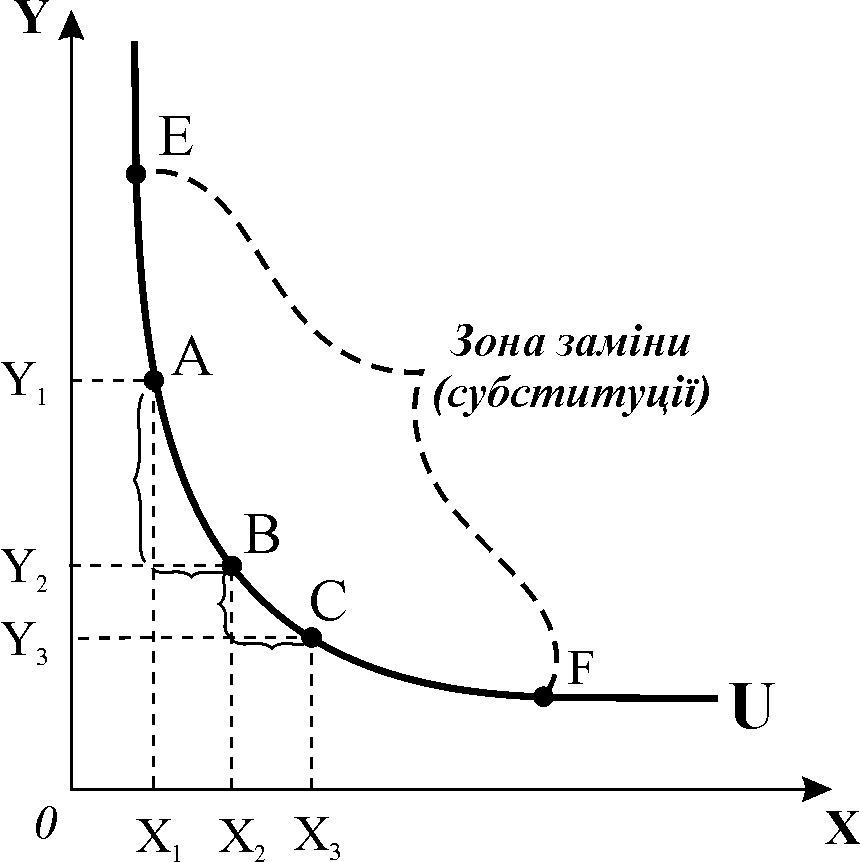 Рис. Крива байдужості. 
          Зона субституції
Крива байдужості
це крива рівної корисності, всі точки якої показують множину комбінацій двох благ, що забезпечують один і той же рівень корисності. 
Кожна крива відображає інший рівень корисності.
Крива байду­жості представляє функцію, яка є окремим випадком кардиналістської функ­ції корисності, що має тільки дві змінних. 
Математично – це лінія рівня функції корисності:

Кількість одного блага, від якої споживач змушений відмовитись, заради одержання додаткової одиниці іншого блага, називається граничною нормою заміни. 
Вона може бути визначена як кутовий коефіцієнт кривої байдужості в кожній точці:
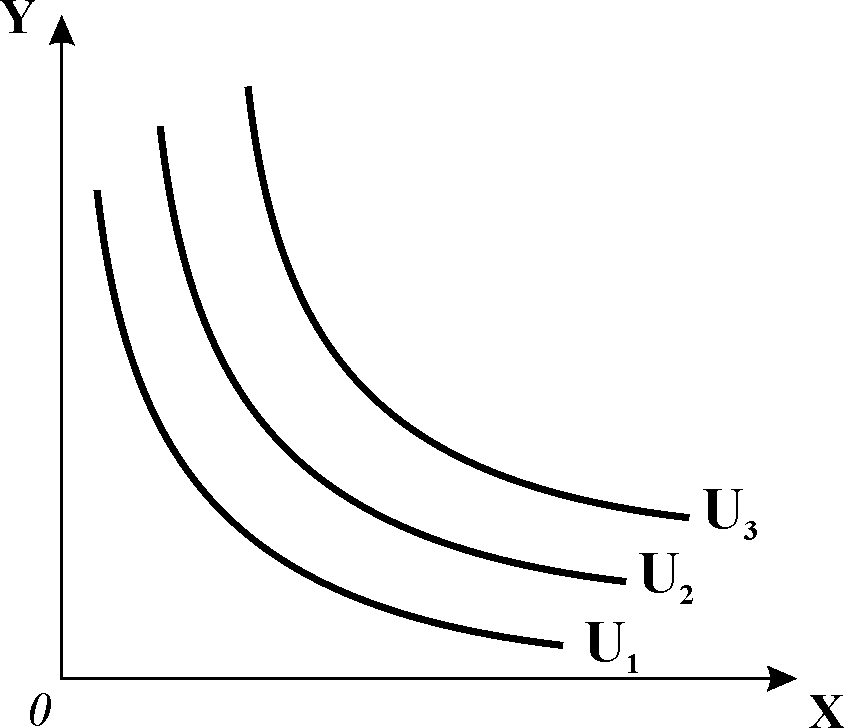 Рис. Карта байдужості
Карта байдужості
сукупність кри­вих байдужості, кожна з яких представляє ін­ший рівень корисності.
Форма кривих байдужості визначається уподобаннями споживача і залежить від ступеня замінності благ у споживанні. 

Оскільки більшість товарів є неповними замінниками, то їхні криві байдужості є монотонно спадними, опуклими до початку координат. 

Якщо за умови абсолютної необхідності двох благ споживач все ж таки віддає перевагу благу Y, то для одержання додаткової одиниці Х він буде готовий відмовитись від незначної  кількості Y, тому криві байдужості будуть пологішими відносно осі абсцис (рис. а). 
Якщо ж споживач віддає перевагу благу Х, він буде готовий відмовитись від значної кількості блага Y, щоб одержати додаткову одиницю Х. Тому криві байдужості споживача будуть типовими спадними, але більш стрімкими відносно осі абсцис (рис. б).
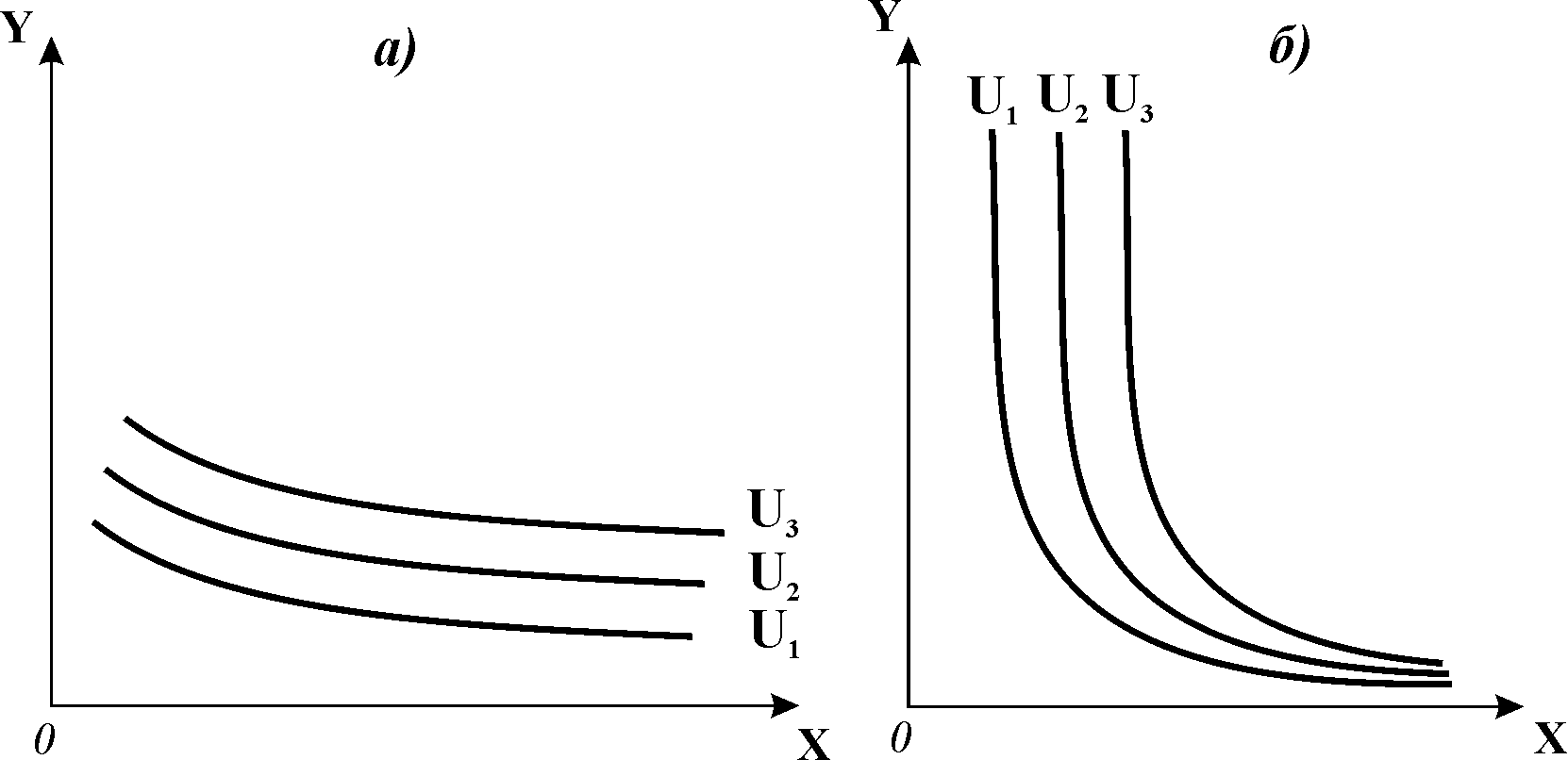 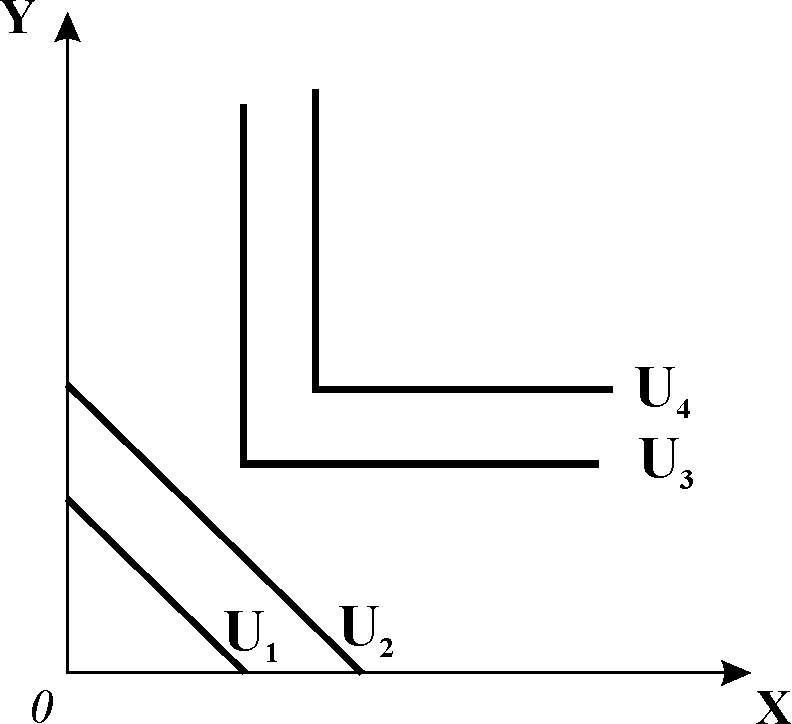 Рис. Криві байдужості
 абсолютних замінників і доповнювачів
Властивості кривих байдужості
Криві байдужості не можуть перетинатися, оскільки кожна крива відпові­дає конкретному рівню корисності.
Криві байдужості, розташовані далі від початку координат, відповіда­ють наборам благ з вищим рівнем корисності, оскільки вища крива дозволяє споживачу одержувати більшу кількість обох благ порівняно з нижчою.
Криві байдужості мають від’ємний нахил, є спадними для абсолютної більшості благ. 
В міру просування донизу по кривій байдужості вона стає пологішою, випрямляється.
Якщо споживачу байдуже, який з товарів споживати, такі товари є абсо­лютними замінниками. У цьому випадку гранична норма заміни є сталою, а криві бай­дужості мають вигляд прямих ліній.
Для абсолютних взаємодоповнювачів заміна неможлива. Гранична норма за­міни одного товару іншим дорівнює нулю. Криві байдужості абсолютних доповнювачів мають вигляд L – подібних кривих
Якщо споживач абсолютно байдужий до блага Х його криві байдужості будуть прямими горизонтальними лініями.
2. Бюджетне обмеження споживача
Бюджетне обмеження споживача формують доход споживача, а також ціни товарів і послуг. 
Мікроекономічна модель бюджетного обмеження отримала назву „модель можливого“. 
вона визначає множину наборів товарів, доступних споживачу, тобто враховує його фінансові можливості.
Сукупні видатки споживача на придбання цих товарів в межах певного доходу  визначаються рівнянням бюджетного обмеження



Бюджетна лінія – це лінія рівних видатків. 
Вона показує межу між можливим і неможливим
Показує компроміс, на який повинен піти споживач при виборі між двома товарами: щоб одержати додаткову одиницю одного блага, він повинен відмовитись від певної кількості іншого.
Товар Y
A
40
Б
30
10
В
20
20
Г
10
Д
10
20
30
40
50
60
70
80
0
Товар X
Рис. Бюджетне обмеження споживача
Y
80
60
I1=160 грн.
40
I0=80 грн.
20
I2=40 грн.
B0
B1
B2
20
40
60
80
100
120
140
160
0
X
Рис. Вплив на бюджетне обмеження зміни доходу
Y
80
B1
60
PY=1 грн.
40
B0
PY=2 грн.
B2
20
PY=4 грн.
10
20
30
40
50
60
70
80
0
X
Рис. Вплив зміни ціни на лінію бюджету
Властивості бюджетної лінії
Бюджетна лінія показує множину можливого вибору споживчих кошиків.
Бюджетна лінія має від’ємний нахил – це означає, що споживач готовий відмовитись від певної кількості одного товару заради додаткового споживання іншого. Пропорції заміни показує співвідношення цін (відносні ціни товарів).
Зміна доходу споживача зміщує бюджетну лінію паралельно вгору або вниз, відповідно збільшуючи або зменшуючи купівельну спроможність споживача.
Зміна ціни одного з товарів змінює кут нахилу бюджетної лінії, що також впливає на купівельну спроможність споживача.
Розширене бюджетне обмеження
відображає можливості формування багатопродуктового споживчого кошика, набір благ у якому представлений специфічною парою 
„благо Х + видатки на всі інші блага“. 
Рівняння розширеного бюджетного обмеження
E
I = 80
Px = 0,5
80
Px*X=80*0,5=40
60
A
40
20
E=40
B1
20
40
60
80
100
120
140
160
0
X
Рис. Вплив на бюджетне обмеження зміни доходу
3. Оптимізація вибору споживача на основі кардиналістської теорії та ординалістського підходу.
Кардиналістський підхід до аналізу рівноваги споживача полягає у порівнянні співвідношень між граничними корисностями і цінами товарів. 
Припустимо, що: 
тижневий дохід споживача (І) складає 20 грн. 
ціна одиниці товару Х (Рх) складає 2 грн., а 
ціна одиниці товару Y (Рy) – 4 грн. 
Граничні корисності кожної одиниці товару – за оцінкою споживача – наведені в таблиці.
6
5
5
4
3,5
4,5
3
4
3
2,5
2
1,5
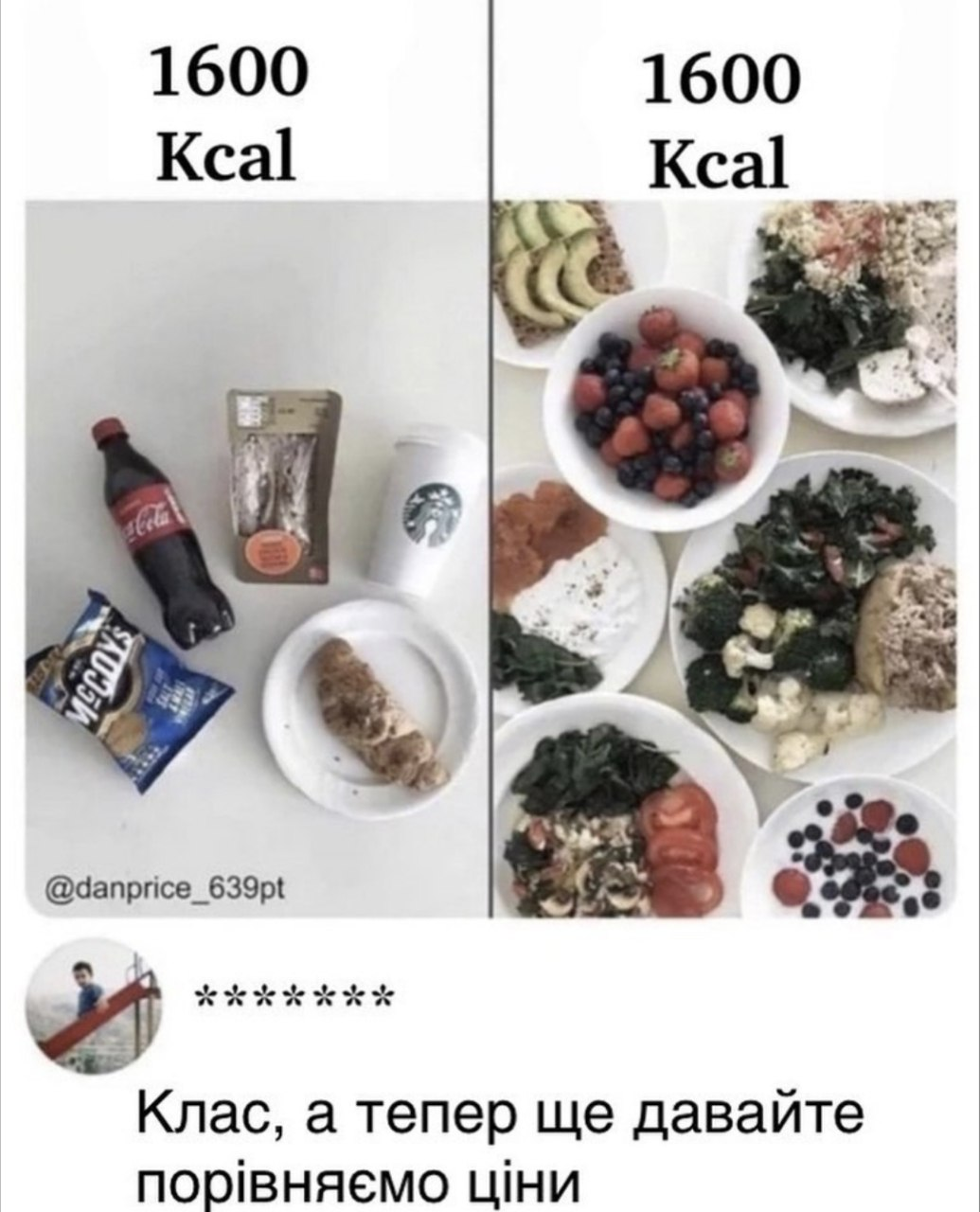 Правило максимізації корисності
споживач максимізує корисність, якщо розподіляє бюджет так, що гранична корисність на останню грошову одиницю видатків є однаковою для кожного з видів товарів. 
корисність максимізується вибором такого коши­ка в границях бюджетного обмеження, для якого відношення граничних корисностей останніх одиниць кожного виду благ до їхніх цін однакове для всіх благ:


Це рівняння має назву принципу рівної корисності  або  еквімаржинального принципу.
Загальне правило оптимізації вибору споживача: вибір є оптимальним, якщо в межах бюджетного обмеження відношення граничних корисностей будь-якого виду благ дорівнює відношенню їхніх цін:
Рівновагу споживача описує другий закон Госсена:
для максимального задоволення потреб в умовах обмеженості благ необхідно припинити спожи­вання всіх благ у точках, де інтенсивність задоволення від споживання кожного блага стає однаковою. 
Якщо умова рівноваги не виконується, наприклад,

це озна­чає, що споживач має стимул до зміни структури споживання. 
Він почне перерозподіляти бюджет на користь товару X, зі збільшенням споживання якого його гранична корисність буде спадати, тоді як гранична корисність товару Y, кількість якого зменшиться, буде зростати до відновлення рівноваги. 
При цьому корисність нового набору товарів в межах того ж самого бюджету зросте. Отже, рівновага у споживанні максимізує добробут споживача.
Оптимізація вибору споживача на основі ординалістського підходу
Ординалістській підхід  до оптимізації споживчого вибору ґрунтується на поєднанні графічних моделей бажаного і можливого.
Оптимальний кошик повинен знаходитись на поверхні байдужості найвищого рівня корисності і мати спільну точку з множиною досяжних наборів. 
Він відповідає точці дотику бюджетної лінії та кривої байдужості, в якій їх нахил є однаковим. 
Ця точка (ТОЧКА ЩАСТЯ) є точкою рівноваги споживача, вона задовольняє умові максимізації корисності.
Y
C
Оптимум
F
E
U3
H
A
U2
U1
B
0
X
Рис. Оптимізація споживчого вибору
E
I
Видатки на благо X
E
A
←Видатки на всі інші блага
U
B
0
X
X
благо X
Рис. Узагальнена модель споживчого вибору з розширеним бюджетним обмеженням